Welcome!
‹#›
[Speaker Notes: Updates - add quick example of raising your own exception (maybe add that section back into the book), also, can you raise a general exception like in Java?]
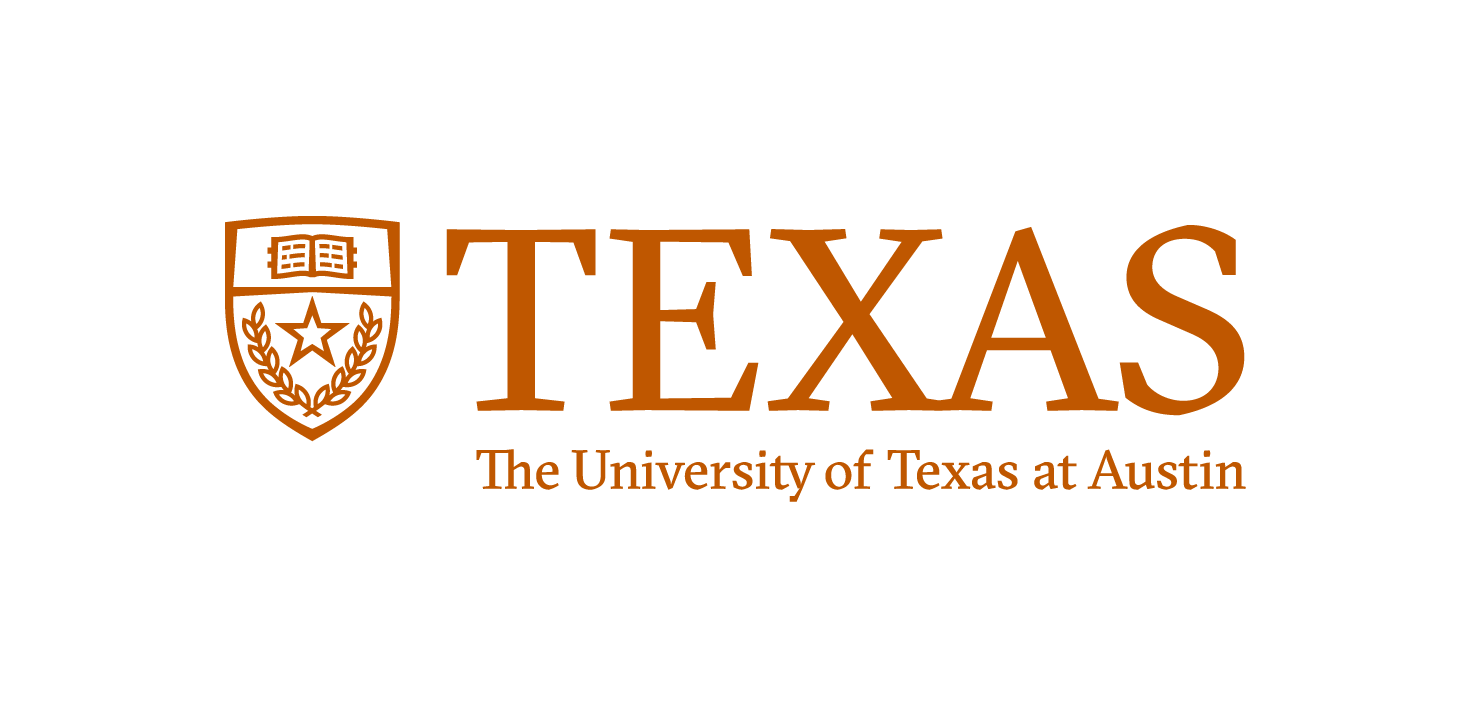 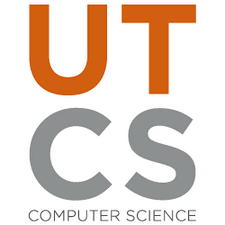 2.4 Managing Complexity
PROFESSOR RAMSEY
ramsey@cs.utexas.edu
[Speaker Notes: too short  20 min long
fix slide 13
move mirror example to a day before they do UT Longhorn]
Announcements
TBD
‹#›
2.4 
Managing 
Complexity
[Speaker Notes: Session Title: Project Based Learning (PBL) for Equity in CS classes
Session Description: If you are teaching a survey course like Computer Science Principles, or a code intensive course like AP CS A, PBL can serve as a powerful tool to increase student interest and engagement. Learn about research that connects PBL to improved student outcomes, especially for girls and underrepresented minorities. Discover available PBL resources and understand PBL lesson components, so you can build your own.]
Strategies for Managing Complexity
Draw on paper.
Design the program before you code using pseudocode: English descriptions of the text.
Limit variable scope.
Create Loop Tables to find patterns.
‹#›
Decomposition Step 1
Write pseudocode to draw this shape. Start with the top level of decomposition.
#================#
|      <><>      |
|    <>....<>    |
|  <>........<>  |
|<>............<>|
|<>............<>|
|  <>........<>  |
|    <>....<>    |
|      <><>      |
#================#
‹#›
Result
1
#================#
|      <><>      |
|    <>....<>    |
|  <>........<>  |
|<>............<>|
|<>............<>|
|  <>........<>  |
|    <>....<>    |
|      <><>      |
#================#
draw line
draw top half
draw bottom half
draw line
2
3
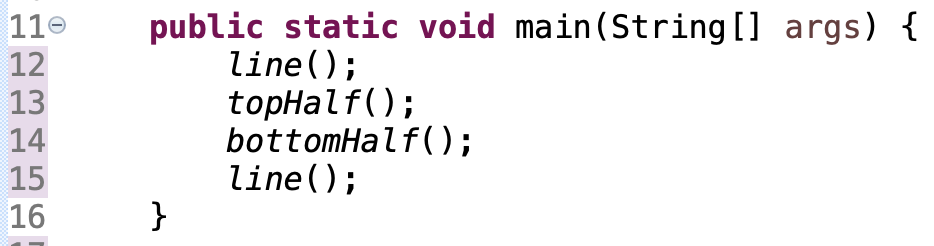 4
‹#›
Decomposition Step 2
Be a detective and gather information about #2, top half. Write enough detail so if you read it aloud to someone on the phone, they could recreate the characters.
1
#================#
|      <><>      |
|    <>....<>    |
|  <>........<>  |
|<>............<>|
|<>............<>|
|  <>........<>  |
|    <>....<>    |
|      <><>      |
#================#
2
3
4
‹#›
Result
#================#
|      <><>      |
|    <>....<>    |
|  <>........<>  |
|<>............<>|
|<>............<>|
|  <>........<>  |
|    <>....<>    |
|      <><>      |
#================#
a
print “|”
print spaces (decreasing)
print “<>”
print dots (increasing)
print “<>”
print spaces (same # as above)
print “|”
b
c
d
‹#›
‹#›
Remember Patterns in Math Class?
0    ____   10   _____   20

21   ____   35   ____   49     56
‹#›
The Loop Table - Top Half
Using a table, start with what we know. Figure out the rest.
|      <><>      |
|    <>....<>    |
|  <>........<>  |
|<>............<>|
Patterns: 
spaces get smaller as line gets bigger
spaces get further apart faster
Patterns: 
lines and dots increase together
dots increase much faster
(-2 * line) + 8                (line - 1 ) * 4
‹#›
Slope-Intercept
Use algebra and a coordinate plane to solve for missing value.
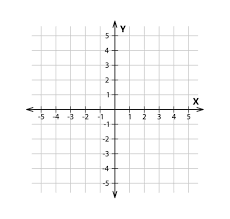 |      <><>      |
|    <>....<>    |
|  <>........<>  |
|<>............<>|
‹#›
Demo
MirrorStart.java
Write topHalf()
‹#›
The Loop Table - Bottom Half
|<>............<>|
|  <>........<>  |
|    <>....<>    |
|      <><>      |
(line - 1) * 2            (num_lines - line)* 4
‹#›
Demo
MirrorStart.java
Write topHalf()
‹#›
Scaling the Mirror
Modify the Mirror program so that it can scale.
The current mirror (left) is at size 4; the right is at size 3.
Want to change size in only one place.
How do you choose what SIZE should be (4, 8 or 10)?
#================#
|      <><>      |
|    <>....<>    |
|  <>........<>  |
|<>............<>|
|<>............<>|
|  <>........<>  |
|    <>....<>    |
|      <><>      |
#================#
#============#
|    <><>    |
|  <>....<>  |
|<>........<>|
|<>........<>|
|  <>....<>  |
|    <><>    |
#============#
‹#›
Demo
MirrorStart.java
Experiment with SIZE
‹#›
Patterns
‹#›
2.5 
Case Study 
Optional Practice
[Speaker Notes: Session Title: Project Based Learning (PBL) for Equity in CS classes
Session Description: If you are teaching a survey course like Computer Science Principles, or a code intensive course like AP CS A, PBL can serve as a powerful tool to increase student interest and engagement. Learn about research that connects PBL to improved student outcomes, especially for girls and underrepresented minorities. Discover available PBL resources and understand PBL lesson components, so you can build your own.]
A
r
t

R
o
c
k
e
t
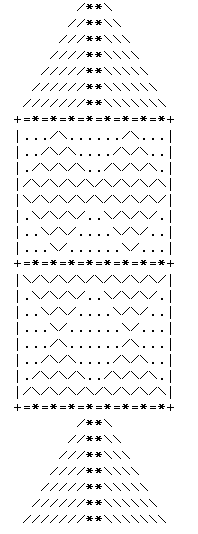 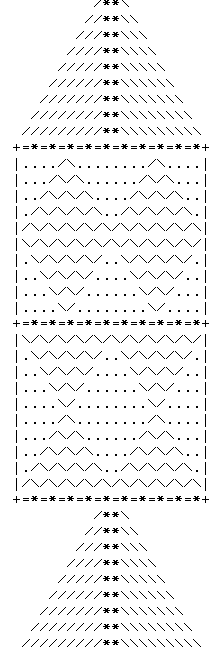 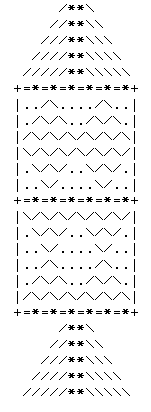 Size = 3           Size = 4            SIZE = 5
‹#›
Top Level Decomposition
1
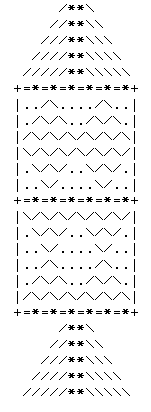 What does main() look like?
2
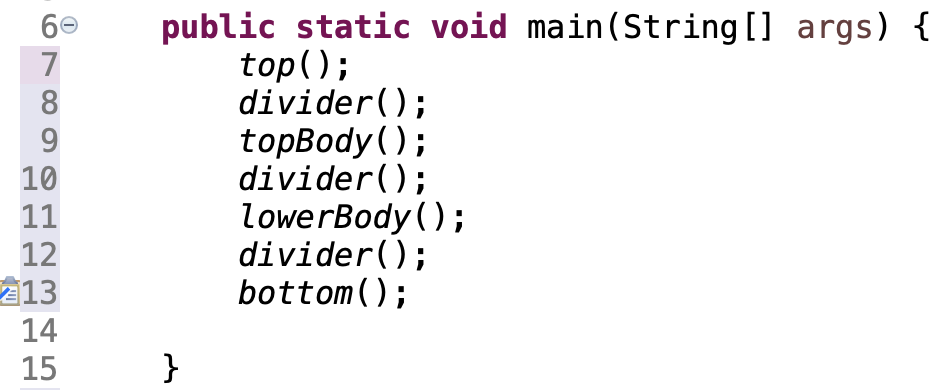 3
4
5
6
7
‹#›
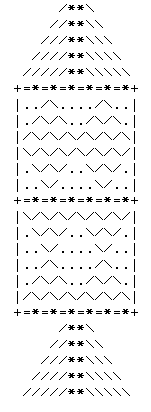 Top Loop Tables
Vertical (line/row) Math
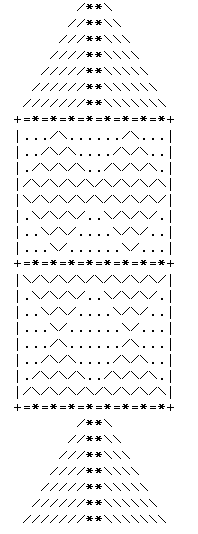 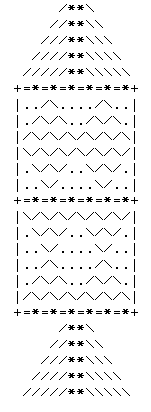 SIZE = 3                 		SIZE = 4
Horizontal (column) Math, SIZE = 3
spaces
forward slashes
two asterisks
backward slashes (same #)
spaces (same #)
‹#›
Line Loop Table
SIZE = 3                  					SIZE = 4
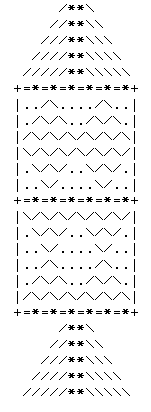 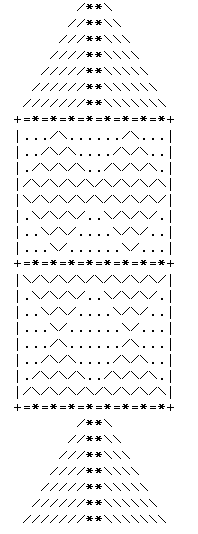 Horizontal (column) Math
print “+”
print many “=*”
print “+”
‹#›
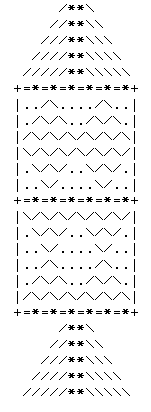 TopBody Loop Tables
Vertical (line/row) Math
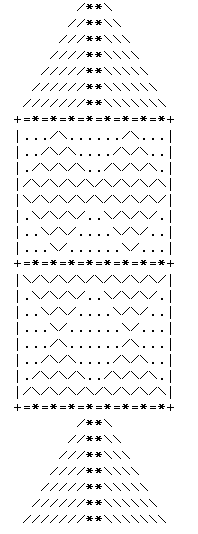 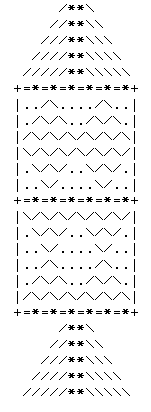 SIZE = 3                  		SIZE = 4
Horizontal (column) Math, SIZE = 3
print “|”
print side spaces
print slash pairs
print middle spaces
print slash pairs
print side spaces
print “|”
‹#›
LowerBody Loop Tables
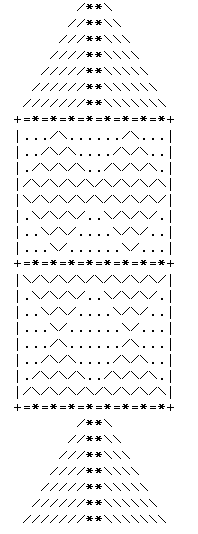 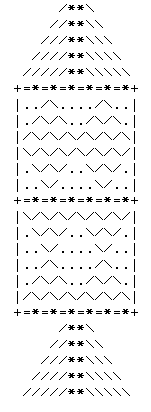 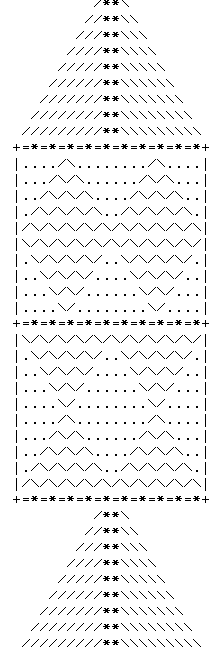 Wait a second!
‹#›
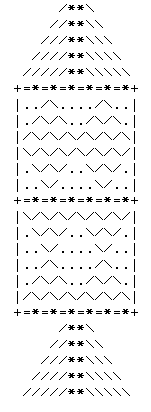 LowerBody Loop Tables
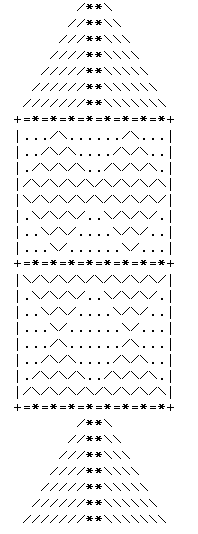 Vertical (line/row) Math
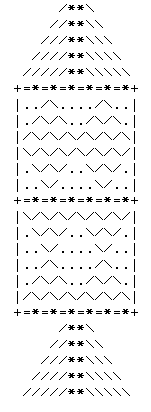 SIZE = 3                  		SIZE = 4
Horizontal (column) Math, SIZE = 3
print “|”
print side spaces
print slash pairs
print middle spaces
print slash pairs
print side spaces
print “|”
‹#›
Remember
You Belong Here
In-Class Quizzes start on Monday
‹#›
Video Moment of Zen
No Moment of Zen for Video Lecture: https://www.youtube.com/watch?v=LgmxMuW6Fsc